Fig. 1. Repetitive element DNA methylation and breast cancer risk (pooled and by separate source) using ...
Carcinogenesis, Volume 33, Issue 10, October 2012, Pages 1946–1952, https://doi.org/10.1093/carcin/bgs201
The content of this slide may be subject to copyright: please see the slide notes for details.
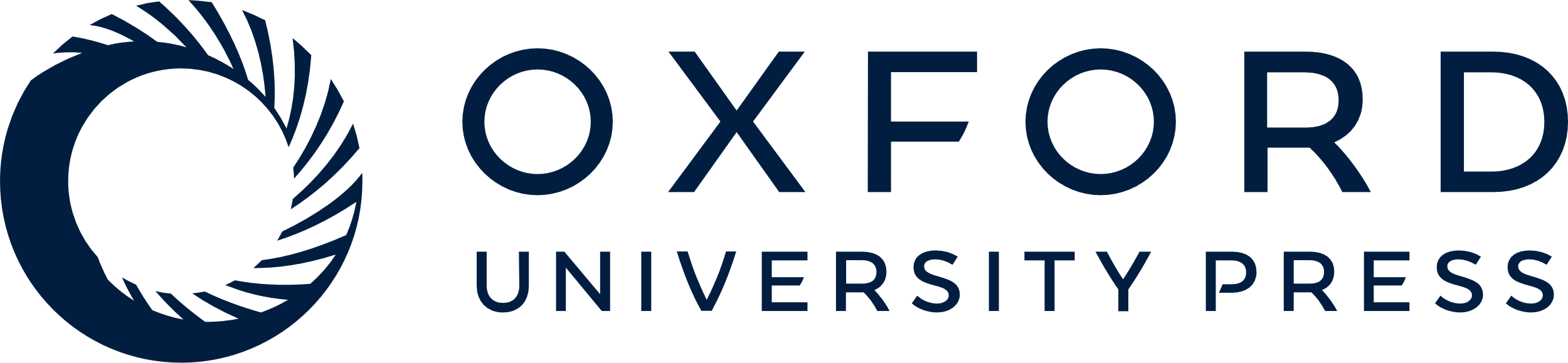 [Speaker Notes: Fig. 1.  Repetitive element DNA methylation and breast cancer risk (pooled and by separate source) using multivariable conditional logistic regression models, the New York site of the BCFR by date of blood draw after diagnosis. ( A ) Sat2 and breast cancer risk (OR per 1 unit change in the log(Sat2)). ( B ) LINE-1 and breast cancer risk (OR per 1 unit change in the log(LINE-1)). ( C ) Alu and breast cancer risk (OR per 1 unit change in the log(Alu)). ( D ) LINE-1 measured by pyrosequencing and breast cancer risk (OR per 1 unit change in LINE-1). 


Unless provided in the caption above, the following copyright applies to the content of this slide: © The Author 2012. Published by Oxford University Press. All rights reserved. For Permissions, please email: journals.permissions@oup.com]